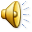 CITY JASTREBARSKO
Made by: Stipe Rukavina, Marija Matijević, Ana Kišan i Gabrijela Burjan
About museum:
he was built in 1826.
 it has archaeological, cultural, historical and ethnographic heritage
 in the gallery space are regularly organized exhibition of Croatian artists
Stross:
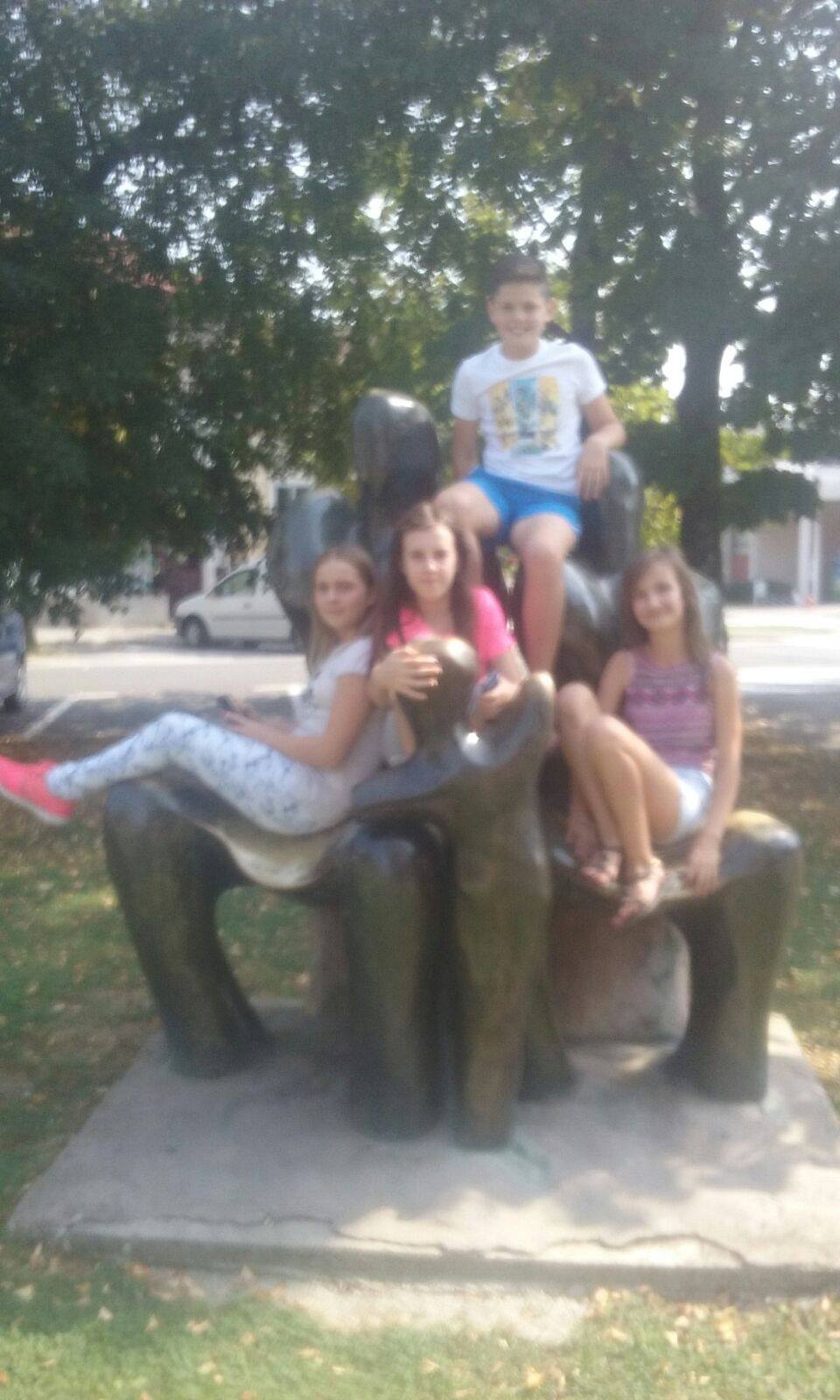 he is a center of Jaska
 it was named by strossmyer
Church st Nikole:
it was built in 1257.
 st Nikola was born around 255.
Monastery:
it was built in 16. century by Petar Erdody
 in the center of monastery is solar watch
Music school:
Castle Erdody:
it is placed in beautiful old park
 it was built by Matija Gereb in 1483.- 1489.
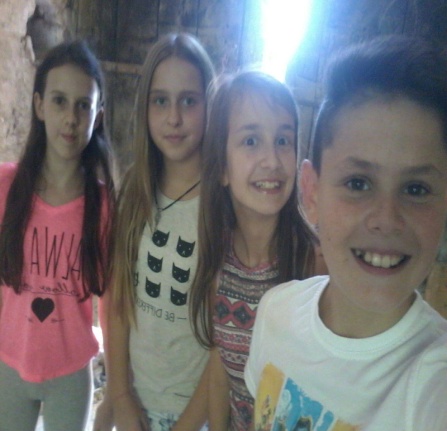 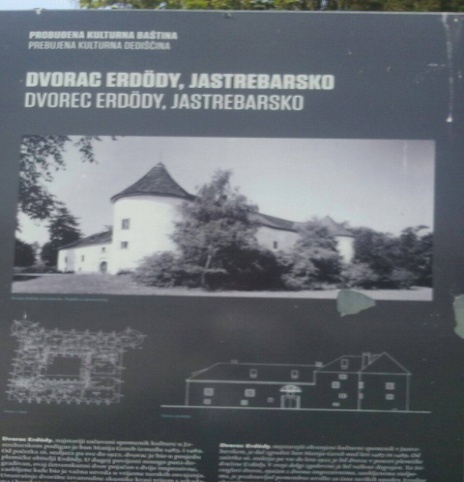 Bridge of love:
Lake:
THE END